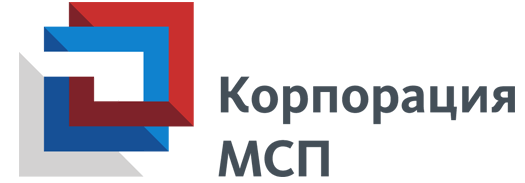 Наименование организации
Информация об организации




Выручка: 



Численность сотрудников компаний:
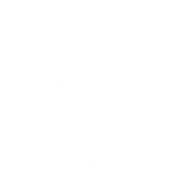 Краткое описание проекта:




Основная цель проекта: 



Проектом предусмотрено:
Проект предполагает
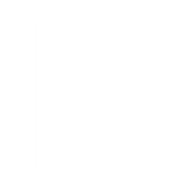 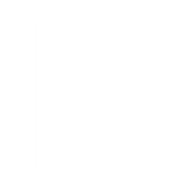 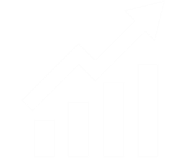 Направление деятельности:
1
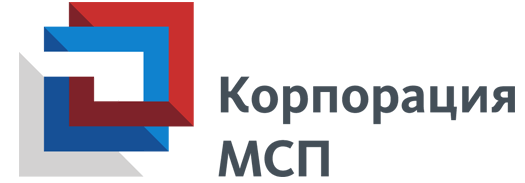 Наименование организации
Статус реализации проекта
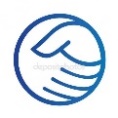 Государственная поддержка
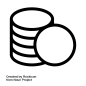 Финансирующий банк
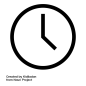 Структура финансирования проекта:
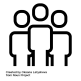 Социально-экономический эффект от реализации проекта:
Кол-во создаваемых рабочих мест
млн. руб.
в год
Налоги и взносы в фонды
2
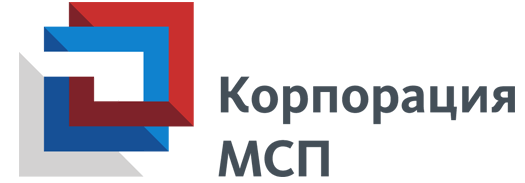 Наименование организации
SWOT-анализ проекта
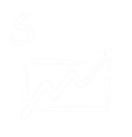 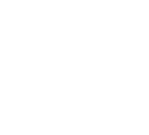 СИЛЬНЫЕ СТОРОНЫ
СЛАБЫЕ СТОРОНЫ
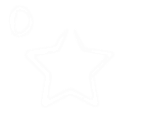 ВОЗМОЖНОСТИ
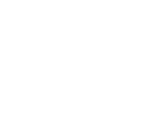 УГРОЗЫ
3
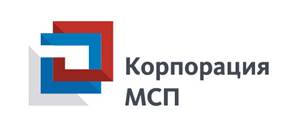 Наименование организации
Анализ рынка сбыта










Покупатели готовой продукции
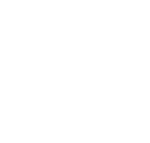 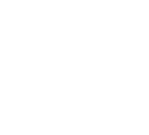 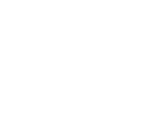 6